Проект «матрёшка-душа россии»
Выполнила воспитатель МКДОУ д/с №8
Парамонова Э.А.
« МАТРЕШКА – ДУША РОССИИ «      ТИП ПРОЕКТА:      информационно - творческий.ВИД ПРОЕКТА:      групповой.ПРОДОЛЖИТЕЛЬНОСТЬ:    среднесрочный  ( 4 недели).ВОЗРОСТ ДЕТЕЙ – УЧАСТНИКОВ:   5 – 6 лет.УЧАСТНИКИ:      педагог,  дети и родители группы.
Пояснительная записка        Введение Федеральных государственных стандартов требует реализации в образовательном процессе ДОУ принципа интеграции,  как условия повышения качества дошкольного образования.        Одним из актуальных и эффективных методов, реализующих данный принцип, является метод проектов. Он дает ребенку возможность экспериментировать, синтезировать полученные знания, развивать творческие способности и коммуникативные навыки.
П р о б л е м а :         Проведя беседу с детьми, удалось установить, что дети имеют плохое представление о декоративно – прикладном искусстве. У большинства детей не сформирована любовь и уважение к истокам народной культуры. И мы, педагоги и родители,  должны приобщать дошкольников к истокам  нашей культуры, пополняя представление о жизни наших предков, создать условия для воспитания патриотизма, любви к Родине, дать представления о  характерных особенностях  русской матрешки.
Цель:Приобщение дошкольников к истокам народной культуры                                                  Задачи:1.  Формировать устойчивый интерес детей к народным промыслам.2.  Пополнить развивающую среду  группы материалами и оборудованием по теме проекта.                                                          - 2 -3.  Воспитывать патриотизм, любовь к Родине, чувство удовлетворения от участия в коллективной праздничной деятельности.4.  Способствовать развитию памяти, интонационной выразительности речи,  интеллектуальных  способностей воспитанников.
Этапы реализации проекта.Этап  -  подготовительный.-  Определение темы проекта, задач, стратегий  и механизмов.-  Создание необходимых условий для реализации проекта.-   Разработка и накопление методических материалов по проблеме. 2.  Этап – основной (практический).         - Внедрение в  воспитательно  - образовательный процесс эффективных                                                     методов и приемов по расширению знаний дошкольников о матрешках.  3.  Этап – заключительный.          -  Оформление результатов проекта.          -  Организация и участие родителей  при изготовлении матрешек.          -  Проведение итогового мероприятия « Веселая ярмарка».
План реализации.Игровая деятельность.   -  Дидактические игры: «Один – много», « Назови ласково», « Угадай матрешку по описанию», н/и «Собери матрешку».   -  Подвижные игры:« Золотые ворота», « Горелки», « Третий лишний», «Ручеёк».
Познавательная деятельность.  - Формирование целостной картины мира: Тема: « Познакомить с историей появления русской матрешки», « Изучение русской матрешки разных  мастеров ( Загорской, Семеновской).     - ФЭМП:                                                - 3 -Тема: «Посчитаем матрешек».
Беседы:«Где родилась матрешка», «Русские узоры», «Матрешка – душа России», «Игрушка старины», « Почему стали развиваться народные промыслы ? ».Решение проблемной  ситуации.« Что может произойти, если мы  забудем наши традиции?».
Труд:
Изготовление матрешек.
Коммуникация:
Изготовление альбома « Матрешка -  душа России»,  отгадывание загадок, рассматривание иллюстраций, чтение и заучивание « Матрешкины потешки».
Художественное творчество:- Рисование « Новый сарафан для матрешки».- Аппликация « Матрешка - любимая игрушка».
8. Музыка:- Песня « Русские матрешки» ( А. Осьмушкина, В. Темнова),- Русские народные песни « Барыня», « Во поле береза стояла…».
9. Работа с родителями:Консультации для родителей: « Как и из чего можно сделать  матрешку».                   Ожидаемый результат: - Расширение кругозора детей о народных промыслах;- Развитие у детей любознательности, творческих способностей, познавательной активности, коммуникативных навыков;-  Активное участие воспитанников и родителей в решении вопроса « Зачем нам это нужно?».
Материал: ноутбук, мультимедийная установка, журналы и книги с  изображением матрешек, дидактические игры, записи русских народных песен.    Литература:   «Декоративно - прикладное искусство детям».  Дошкольное воспитание  №3 – 1997 г., с. 23.Максимов Ю.В. « У истоков мастерства».Усова А.П. «Русское народное творчество в детском саду». Москва,1961 г.
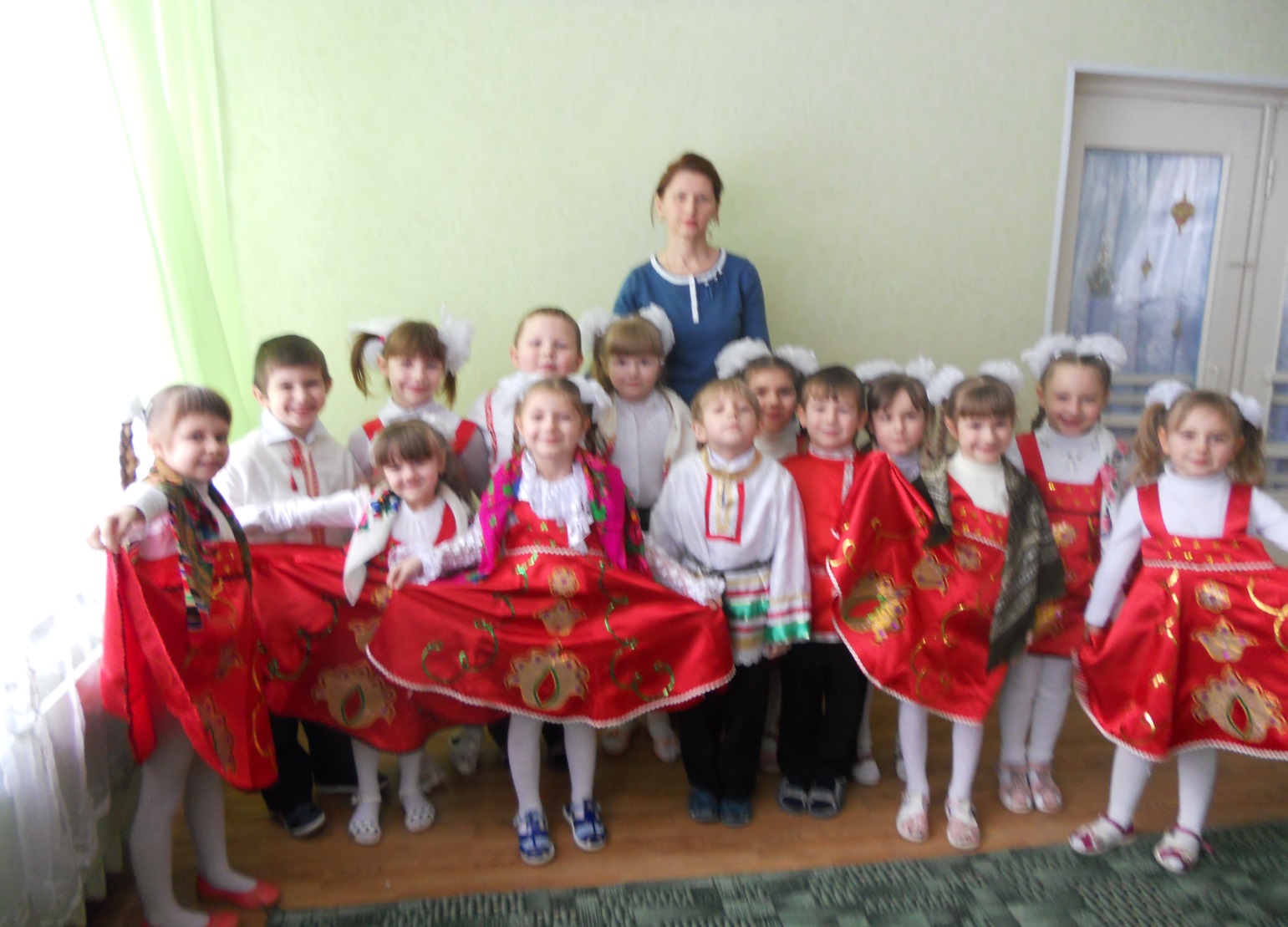